コンプライアンスについて～指導者によるハラスメントを中心として～
２０２３年２月５日（日）日本体操協会・全国代表者連絡会議 　
弁護士　渡邉　健太郎　（第一東京弁護士会・堀法律事務所）
自己紹介
平成１４年４月　　帝都高速度交通営団　入団
　　　　　　　　　　　　運輸部営業課　配属
　　　　　　　　　　　　その後、営業推進担当、旅客課、審査課に所属
平成２０年３月　　退社⇒法科大学院進学
平成２３年１２月　弁護士登録（新６４期）
　　　　　　　　　　　　現在、堀法律事務所に所属
公益財団法人日本バスケットボール協会　裁定委員
日本スポーツ法学会　事務局員
第一東京弁護士会総合法律研究所スポーツ法研究部会（副部会長）
2
スポーツ仲裁について
迅速な紛争解決の必要性
Ex.代表選考に関する紛争⇒対象となる大会の開催まで期間が短い　
裁判の司法審査が及ばない可能性
東京地決H22.12.1（判タ1350号240頁）
2003年　日本スポーツ仲裁機構設立
→現在までスポーツ仲裁規則に基づく申立てを100件以上受理
スポーツ仲裁について
対象となる紛争
スポーツ仲裁規則2条1項
「スポーツ競技又はその運営に関して競技団体又はその機関が競技者等に対して行った決定（競技中になされる審判の判定は除く。）」
※競技団体：日本オリンピック委員会、日本スポーツ協会、日本障害者スポーツ協会、各都道府県体育協会並びにこれらの団体の加盟若しくは準加盟又は傘下の団体（3条1項）　　　
紛争の典型例
代表選手選考に関する紛争
不利益処分に関する紛争
契約上の地位をめぐる紛争
競技団体における資格・登録の可否に係る紛争
スポーツ仲裁について
自動応諾条項
スポーツ仲裁をするには仲裁合意が必要（2条2項）
競技団体の規則中に競技団体又はその機関が競技者等に対して行った決定に対する不服についてはスポーツ仲裁パネルによる仲裁にその解決を委ねる旨を定めている場合（＝自動応諾条項）において、その定めるところに従って申立てがされたときは、仲裁申立ての日に前項の合意がなされたものとみなされる（2条3項）
スポーツ団体ガバナンス・コード＜中央競技団体向け＞　
原則11　選手，指導者等との間の紛争の迅速かつ適正な解決に取り組むべきである。
(1) NF における懲罰や紛争について，公益財団法人日本スポーツ仲裁機構によるスポーツ仲裁を利用できるよう自動応諾条項を定めること
(2) スポーツ仲裁の利用が可能であることを処分対象者に通知すること
コンプライアンスとは？
「コンプライアンス」＝法令遵守
法令を遵守することは当然のことでは？
法令を守っていればそれでいいの？
コンプライアンスとは？
compliance（名詞）
=(要求・命令などに)応じること、応諾、追従、人の願いなどをすぐ受けいれること、迎合性、人のよさ、親切
comply（動詞）
=応じる、満たす
（団体として）何に応じるのか？何を満たすのか？
コンプライアンスとは？
社会からの要請
社会的常識
倫理・道徳
法令遵守
コンプライアンスとは？
「社会からの要請」とは？
①社会の一員として相応しい行動をする
・法令の遵守
・団体内規則の遵守
・社会倫理の遵守
②社会での自らの役割を誠実に果たす
・なぜそのスポーツ団体が存在するのか？その存在価値は？
・スポーツ団体が社会に対し「応じる」「満たす」ものはなにか？
なぜコンプライアンスが求められるのか？
スポーツを取り巻く環境
多様なステークホルダー（利害関係者）の存在
　　選手、指導者、審判、ルートセッター、ファン、スポンサー
　　メディア、国・自治体etc.
公的支援（補助金）
オリンピック・パラリンピック等のメガスポーツイベント
多様なステークホルダーから注目される存在
コンプライアンス違反により、競技団体全体に大きな影響
[Speaker Notes: 株式会社も利害関係者は多く存在するが、その主な対象は株主となる。
一方で、スポーツ団体には、選手、指導者だけでなく、ファンやスポンサー、メディア、国・自治体等といった様々な利害関係者がいる。

また、スポーツ団体は、補助金という形で公的な支援を得ている。その原資として、税金が投入されている場合も当然あり、国や納税者からもその活動には目が向けられている。

そして、２０２０東京大会など、様々なスポーツイベントが開催され、スポーツに対する注目度が格段に上がっている状態にある。

このように、スポーツ団体は、今、様々なステークホルダーから注目される存在となっている。このような状況で、その関係者がコンプライアンス違反をすることで、
競技団体全体に対し大きな影響を与えることが考えられる。]
なぜコンプライアンスが求められるのか？
スポーツそのものの特性
ルールが定められ、ルールに従って競技が行われ、違反にはペナルティが課される
アスリートは競技に対して誠実に取り組み、当該競技（ひいては社会全体）のロールモデルとしての役割が期待され、スポーツ団体はそのようなアスリートを育成する役割が期待される。
→日常生活においてもクリーンであることを求められる
些細なコンプライアンス違反であっても、当該アスリートのみならず、競技団体全体に影響を与えるおそれ
[Speaker Notes: 株式会社も利害関係者は多く存在するが、その主な対象は株主となる。
一方で、スポーツ団体には、選手、指導者だけでなく、ファンやスポンサー、メディア、国・自治体等といった様々な利害関係者がいる。

また、スポーツ団体は、補助金という形で公的な支援を得ている。その原資として、税金が投入されている場合も当然あり、国や納税者からもその活動には目が向けられている。

そして、２０２０東京大会など、様々なスポーツイベントが開催され、スポーツに対する注目度が格段に上がっている状態にある。

このように、スポーツ団体は、今、様々なステークホルダーから注目される存在となっている。このような状況で、その関係者がコンプライアンス違反をすることで、
競技団体全体に対し大きな影響を与えることが考えられる。]
コンプライアンスとは？
「インテグリティ」（integrity）
誠実さ、真摯さ、高潔性、完全な状態
団体は「インテグリティ」を最優先し、より幅広い社会的責任の遂行と団体倫理の実践を目指すべき（法律や規則よりも、より倫理的なものの重要性に着目）
コンプライアンスとは？
「社会からの要請」だから守らなければならない？
現在の世界状況は「VUCA」の時代に突入
V：Volatility（変動性）
U：Uncertainty（不確実性）
C：Complexity（複雑性）
A：Ambiguity（曖昧性）
・形骸化したコンプライアンス・チェック（コンプライアンスの実施計画を立てて漫然と実行する）では意味がない
・スポーツ団体として何を社会に貢献できるのか、そのためにどのような行動がふさわしいのか、という主体的な視点が重要
コンプライアンスとは？
スポーツ団体の目的からコンプライアンスを考える
■日本体操協会の目的（定款第3条）
この法人は、我が国における体操界を統括し、代表する団体として体操の振興及び普及奨励を図り、もって国民の心身の健全な発達に寄与することを目的とする
体操の振興・普及奨励のためにどのような社会的要請がなされているか？どのような行動がふさわしいか、という視点でコンプライアンスを考えていく
スポーツにおけるハラスメント
2023年：「スポーツ界における暴力根絶宣言」から10年
現在も指導者による暴力・ハラスメント行為が後をたたない
「スポーツ団体ガバナンスコード」においても選手・指導者に対するコンプライアンス教育を実施することが明記
スポーツ団体からの積極的な働きかけで、スポーツ界から暴力・ハラスメント行為を撲滅するべき
スポーツにおけるハラスメント
スポーツ基本法における原則
前文（一部）
スポーツは、次代を担う青少年の体力を向上させるとともに、他者を尊重しこれと協同する精神、公正さと規律を尊ぶ態度や克己心を培い、実践的な思考力や判断力を育む等人格の形成に大きな影響を及ぼすものである。
※太字・傍線は作成者
指導者によるハラスメントは、むしろ選手の思考力・判断力を奪う（指導者の指示に従うだけ）結果を生む
選手の成長や人格形成にはむしろ悪影響を及ぼすおそれ
[Speaker Notes: 選手の前でミスをした選手を殴ったり、人格を否定するような言葉を投げかけることで、殴られた選手だけでなく、これを見ている選手の人格形成に良い影響を与えていますか？]
スポーツにおけるハラスメント
「子どもの権利とスポーツの原則」（日本ユニセフ協会　2018.11発行）
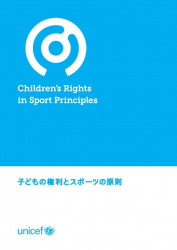 解説（一部）
「子どもの権利とスポーツの原則」は、スポーツ基本法をはじめとする各種法令の理念に合致しそれを具現化するものであり、とりわけ権利保護の必要性の高い子どもに対するハラスメントや暴力の防止等に向けたスポーツ団体等の自主的な取組みに資するものである。
スポーツにおけるハラスメント
「子どもの権利とスポーツの原則」（日本ユニセフ協会　2018.11発行）
原則01　子どもの権利の尊重と推進にコミットする
ⅰ.常に子どもの最善の利益を考慮して行動する

ⅱ.子どもの意見を尊重する

ⅲ. 子どもを差別しない

ⅳ.子どもをあらゆる形態の暴力やその他権利の侵害から守る

ⅴ. スポーツを通じて子どもの権利を推進する
※太字・傍線は作成者
[Speaker Notes: ・ⅰについて：試合における勝利だけに価値があるという考え方（勝利至上主義）は必ずしも子どもの最善の利益にはつながらないこと、また生涯にわたる子どものスポーツの参加を促進することにはならないことに留意する
・ⅱについて：年齢、及び成熟度に配慮の上、子どもが試合や練習への要望や不快感を含め、自分に影響を与えるすべての事項に自由に意見を述べることを尊重する。トップアスリートを目指す子ども、レジャー、レクリエーションとしてスポーツを楽しみたい子どもを含め、スポーツとの関わり方、楽しみ方に関する子どもの意見を尊重する
・ⅳについて：スポーツに関わる、子供に対するあらゆる形態の暴力、虐待を撲滅し、その他子どもの権利に悪影響を与える問題に対処する]
スポーツにおけるハラスメント～体罰と暴力～
教員が行う暴力
試合で負けたこと・練習で失敗したこと・指導者の要求に応えられないことを理由とした指導上の暴力
学校教育法に定める「教育上必要な場面に」あたらず、そもそも「懲戒」か「体罰」かの議論にすら入らない。単なる「暴力」にすぎない。
教員でないスポーツ指導者が行う暴力
そもそも懲戒権が与えられておらず、選手に対する有形力の行使を「体罰」と評価する余地すらない。単なる「暴力」にすぎない。
スポーツにおけるハラスメント～パワハラとは～
Ｑ．これってパワハラ？
高熱を出して動けないため練習を休むと言ってきた選手に対し、「俺の時代には熱で休むやつはいなかった」「熱で休むような選手は試合で使えない」と言って、練習に来るように伝えた。
指導者が決めた練習内容に関し意見を述べた選手を、反抗的な態度であるとして試合のレギュラーから外した。
チームのエースである選手が練習中緩慢なプレイを続けたため、当該選手の成長を促すとともに、他の選手にも気合いを入れる目的で、選手全員の面前で当該選手に対し、「てめえ、なにチンタラ練習してるんだ！」「お前みたいなバカはこのチームにいらねえよ。邪魔だ。」「明日から練習くるな！」と強い口調で叱責した。
スポーツにおけるハラスメント～パワハラとは～
スポーツ界におけるコンプライアンス強化ガイドライン
　不祥事対応事例集（2018.3 スポーツ競技団体のコンプライアンス強化委員会）
「パワーハラスメントは、同じ組織（スポーツ団体、チーム等で競技活動をする者に対して、職務上の地位や人間関係などの組織内の優位性を背景に、指導の適正な範囲を超えて、精神的・身体的苦痛を与える、又は、その競技環境を悪化させる行為をいいます。」
スポーツにおけるハラスメント～パワハラとは～
スポーツ界におけるコンプライアンス強化ガイドライン
　不祥事対応事例集（2018.3 スポーツ競技団体のコンプライアンス強化委員会）
具体的な行為類型
身体的な攻撃（暴行・傷害）
精神的な攻撃（脅迫・名誉棄損・侮辱・ひどい暴言）
人間関係からの切り離し
過大な要求（競技上明らかに不要なことや遂行不可能なことの強制、競技の妨害）
過小な要求（競技上の合理性なく、能力や経験とかけ離れた程度の低い練習を命じることや練習をさせないこと）
個の侵害（私的なことに過度に立ち入ること）
指導者によるハラスメント行為の要因分析
日本スポーツ協会「スポーツ指導者のための倫理ガイドライン」
Ⅱ．スポーツ指導者の役割
３．指導者とプレーヤーの望ましい関係づくりのために（抜粋）
「スポーツの主役はプレーヤーでありますが、指導者が指導的立場にいることによって、プレーヤーに対して上位の権力を持つことになります。こうした関係を指導者自身が自覚していることはとても大切です」
「指導者が個々のプレーヤーを自立した個人と考え、権利や尊厳や人格を尊重した指導を行い、その結果、プレーヤーが指導者に対して信頼を寄せ、尊敬の気持ちを持つような相互尊敬の関係にあることが望まれます。」
[Speaker Notes: 暴力・セクハラ・パワハラ→プレーヤーの権利や尊厳や人格を尊重した指導といえるでしょうか？
相互尊敬ではなく、むしろ人格を無視した指導（一方的な指導）といえるのではないでしょうか。]
指導者によるハラスメント行為の要因分析
公益財団法人日本体育協会及び加盟団体における倫理に関するガイドライン
Ⅰ．人道的行為に起因する事項
１． 身体的・精神的暴力（バイオレンス）行為等について
　（１）組織の運営又はスポーツを指導する際に意見の相違など
　　　が生じた場合は、互いに話し合い、相手の人格を尊重して　
　　　相互理解に努めること。
　　　特に監督・コーチ等の指導的立場にある者は、競技者等へ
　　　の指導の際、暴力行為と受け取られるような行いには十分
　　　留意すること。
ハラスメント行為により、選手は指導者に怯え、表面的には相互理解しているように見えても、指導者に従っているだけとなる。
[Speaker Notes: 「互いに話し合い」とあるが、暴力やパワハラを行う指導者との間で話し合いはできるでしょうか。
むしろ、指導者に怯え、その指示に従うしかない、と考え、表面上は相互理解ができている、と思っているだけなのではないでしょうか。]
指導者によるハラスメント行為の要因分析
指導者⇒競技者　優越的な関係（例：レギュラー選考）
（優越的関係を背景に）子どもの人格を尊重しない一方的な指導
　　※暴力・セクハラ・パワハラを含む
選手自身（保護者含め）指導者の優越的地位からこれを黙認
競技者が指導者の言いなりとなるor言いなりになると勘違い
→ハラスメント行為の継続
[Speaker Notes: ・特に小学生：指導者による一方的な暴力や威圧的な暴言、パワハラ→抑圧されてしまう（何もいえない）
・このような形で結果が出る→これが正しい指導方法だと保護者も思い込む→言い出せない雰囲気（結果を出しているのに、反対するのか！）
・よく、「子どもたちも僕を信じてくれている」と言っている。でもそれは、子どもたちは指導者による暴力・パワハラに耐えることが成長につながる唯一の道（他にない）であると信じるしかなかったからではないか。
・子どもたちのことを第一に考えるのであれば、暴力がない指導でも信頼関係を築き、指導者を信頼してもらうことが十分可能ではないか。]
なぜハラスメント行為が生じるのか？　　～「不正のトライアングル」～
動機・プレッシャー
機会
正当化
[Speaker Notes: ガバナンスコードの中で、「なぜ不正行為が生じるのか」といった内容に言及がされているので、若干説明したい。
JSC：「スポーツコンプライアンス評価指標」を開発
→これは、「動機・プレッシャ」「機会」「正当化」の3要素がそろったときに不正が行われるリスクが高いとする考え方
これらの要素は連動、不正行為のきっかけは3要素のどこからでも生じ得る。
「機会」があれば「動機」を呼び起こし、自らの行為を「正当化」
「動機」があれば「機会」を探し、「正当化しようとする
「正当化」された理由があれば、「動機」が生まれ、「機会」を探し求める
ＮＦでは国際大会での成績を求められる一方、人的・財政的には厳しいところが多く、期待に対するプレッシャ＾・動機が生じやすい条件あり
→これらを防止するために、コンプライアンス意識の徹底、浸透を図る必要性]
指導者のハラスメント行為への対応～暴力のパターン～
※望月浩一郎「スポーツでの暴力をなくすための競技団体の課題」（菅原哲朗・望月浩一郎編集代表「スポーツにおける真の勝利　暴力に頼らない指導」エイデル研究所　2013）
指導者のハラスメント行為への対応～「確信犯型」～
スポーツの価値と相反する行為であることの認識共有
⇒「競技力向上に暴力が有効」という考えからの改心
　暴力をふるう前にやることがあるのでは？
指導者のみならず、保護者、競技者自身との認識共有
現時点でも、一定の暴力が競技力向上に有益であるとの認識が、競技者やその保護者に広範に存在
⇒競技者自身や保護者への啓発活動
社会全体における認識共有
暴力による熱血指導を美談とすることの否定（たとえ結果が出たとしても）
指導者のハラスメント行為への対応
～「指導方法わからず型」～
スポーツの価値と相反する行為であることの認識共有
∵指導方法がわからないから暴力をふるってしまうのは、その前提として「競技力向上に暴力が有効」という考えがあるため
指導者自身の継続的かつ競技横断的な学習
「学ぶことをやめたら、指導することもやめなければならない」（ロジェ・ルメール　サッカーフランス代表監督（当時））
競技の技術的事項だけでなく、視野を広げて競技横断的な事項も学ぶ
指導者同士によるネットワークの構築
他の指導者の指導方法を学び、刺激し合うことで継続的な学習を促す
[Speaker Notes: 学習⇒過去の経験・知識だけでは通用しない
哲学・倫理、内発的動機づけ、言語的・非言語的コミュニケーション、リスクマネジメント
コーチングに必要な医科学の知識]
指導者のハラスメント行為への対応～感情爆発型～
「勝利至上主義」からの脱却
結果が出ないことへのストレスが暴力に結びつく
⇒「結果」ではなく「過程」を重視する考え方への変化
アンガ－マネジメント
・「怒り」は誰もがもっている感情
　→「怒り」と上手に付き合う
・怒るときには必ず理由がある
　→「怒り」は自分で作り出している
　→「怒り」は自分でコントロールできるもの
指導者のハラスメント行為への対応～「ストレス解消型」～
ハラスメント行為が競技者の人権を侵害する犯罪行為となる可能性があることの認識共有
スポーツ指導者が競技者の全人的な発育・発達を支えているという意識の共有
さいごに
暴力撲滅に向けた積極的なリーダーシップの重要性
積極的なコンプライアンス研修等の実施
組織としてハラスメント行為を禁止している旨の積極的な啓発活動
→ハラスメント行為の予防
いったんハラスメント行為が生じた場合の公平・公正な調査・処分の実施
ハラスメント行為を受けた場合の積極的な通報の呼びかけ
公平・公正な調査・処分体制の構築
→ハラスメント行為は違反行為であるという意識の醸成
ご清聴ありがとうございました
担当弁護士　連絡先
渡邉　健太郎 （わたなべ　けんたろう）
堀法律事務所 Tel 03-6206-1022  Email  watanabe@hori-laws.jp   
〒105-0001 東京都港区虎ノ門1-1-23虎ノ門東宝ビル6階、7階
アンケート（2/10までに下記QRコードにてお済ませ下さい。）
https://forms.office.com/r/fZWgeD3kuF